12坐井观天
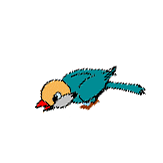 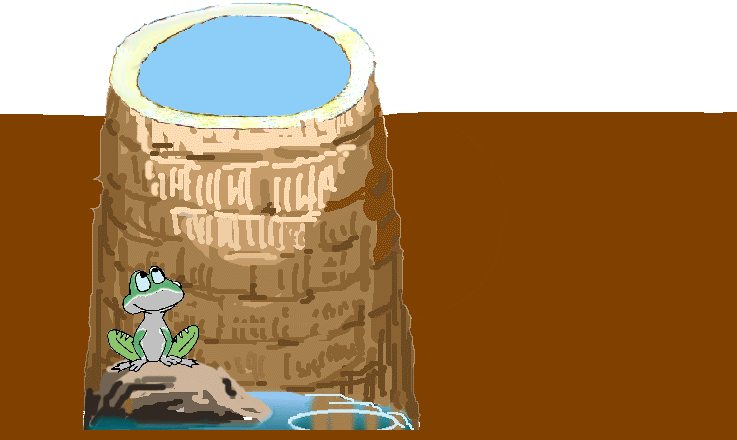 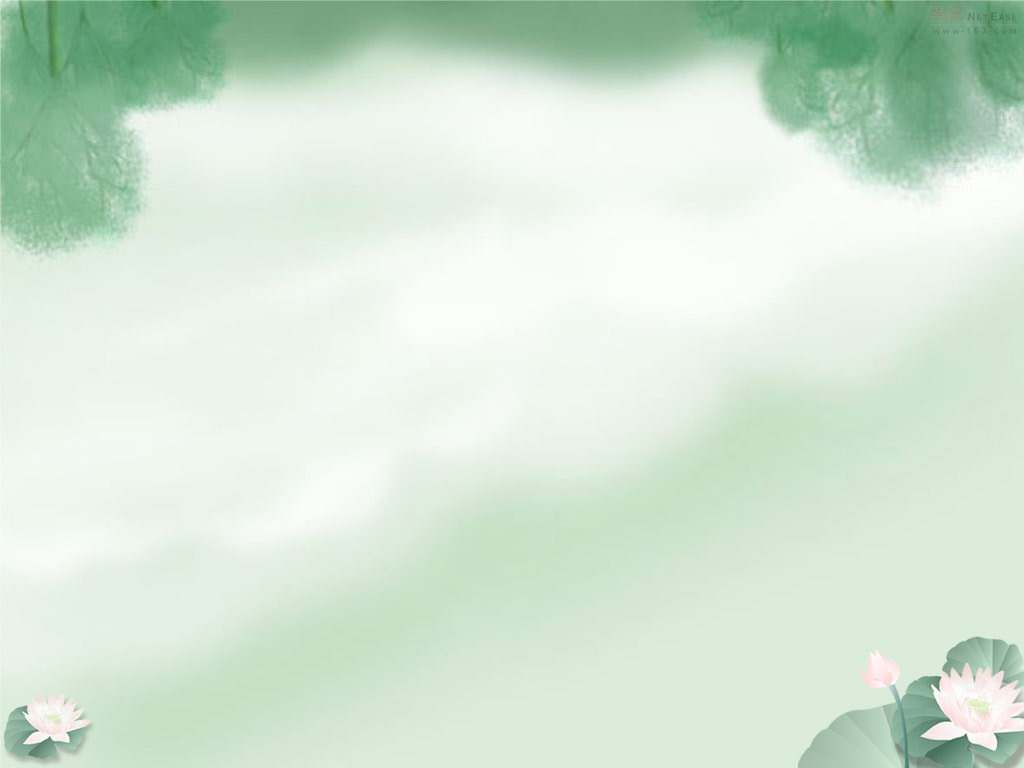 沿  答  渴  喝  话   弄  错  际  抬  世  界
喝            渴
（    ）水 
口（    ） 
（    ）饮料
很（    ）
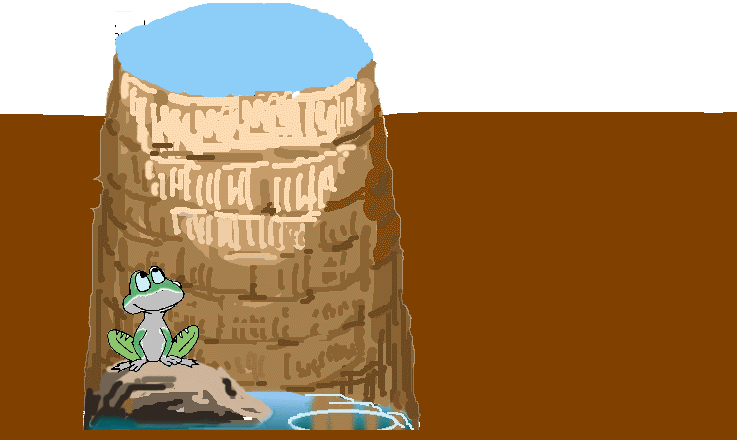 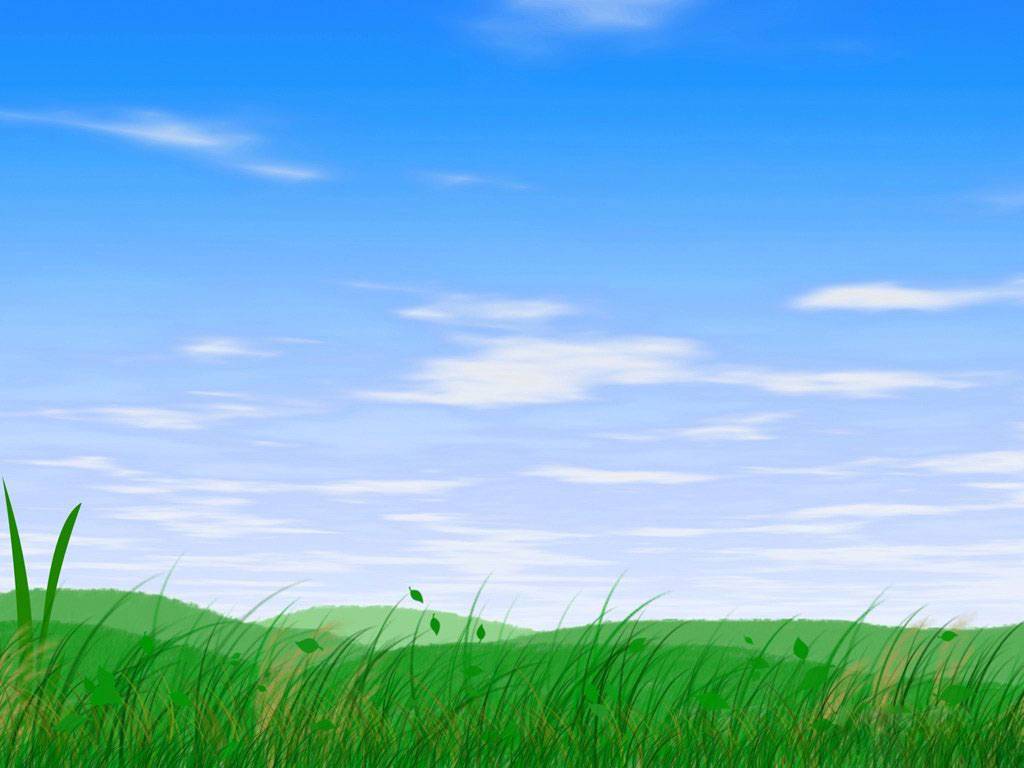 自读提示：
请同学们自由朗读课文2---7自然段，找出小鸟和青蛙的三次对话，并用“—”画出青蛙说的话，用“﹏”画出小鸟说的话。
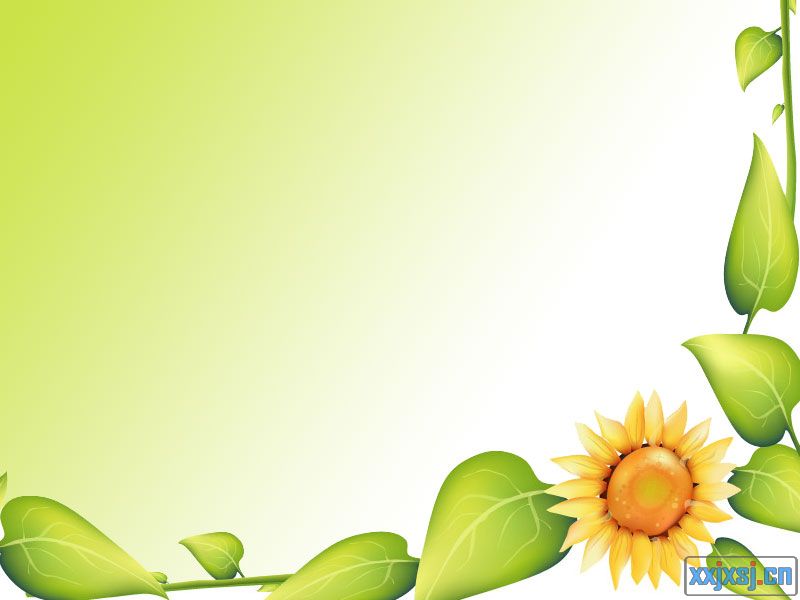 青蛙问小鸟 ：“你从哪儿来呀？”
小鸟回答说：“我从天上来，飞了一百多里，口渴了，下来找点水喝。”
青蛙说 ：“朋友，别说大话了！天不过井口那么大还用飞那么远吗？”
小鸟说：“你弄错了。天无边无际，大得很哪！ ”
青蛙笑了，说：“朋友，我天天坐在井里，一抬头就看见天。我不会弄错的。”
小鸟也笑了，说：“朋友，你是弄错了。不信，你跳出井口来看一看吧。”
第一次对话
青蛙问小鸟：“你从哪来呀”
小鸟回答说：“  我从天上来，
飞了一百多里，口渴
了，下来找点水喝。”
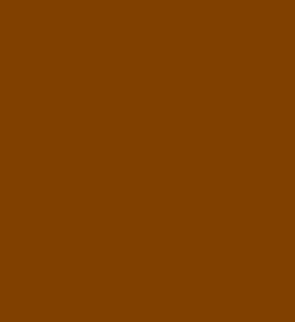 ?
第二次对话
你弄错了，天
无边无际，大得很
              哪！
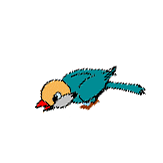 朋友，别说大话
了！天不过井口那么 
  大，还用飞那么远    
              吗？
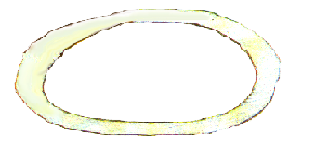 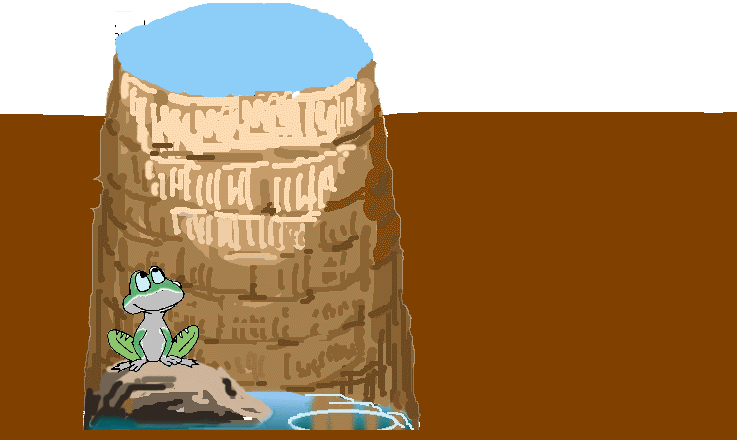 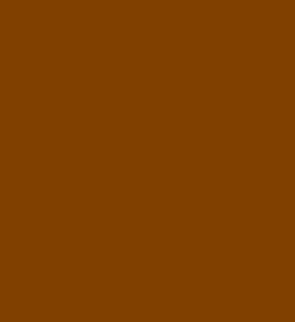 小鸟飞过了---------- -----；飞过了------------；飞过了-----------。
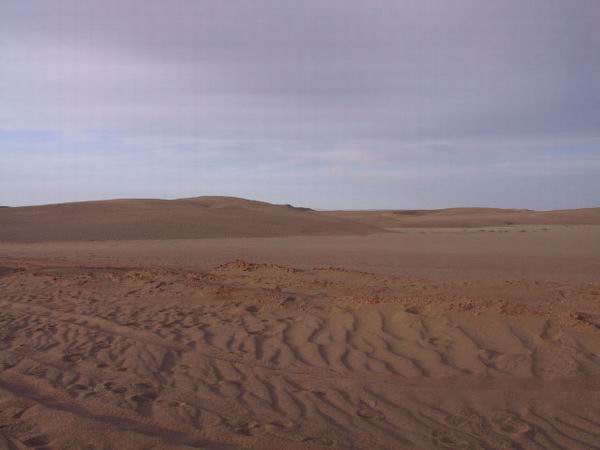 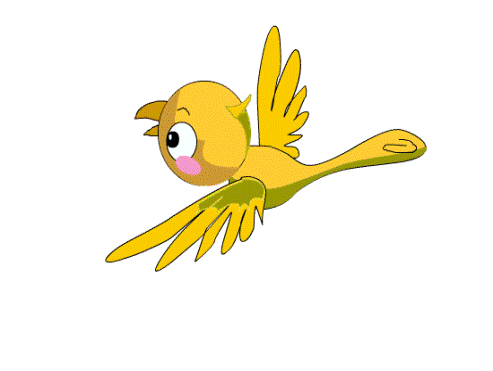 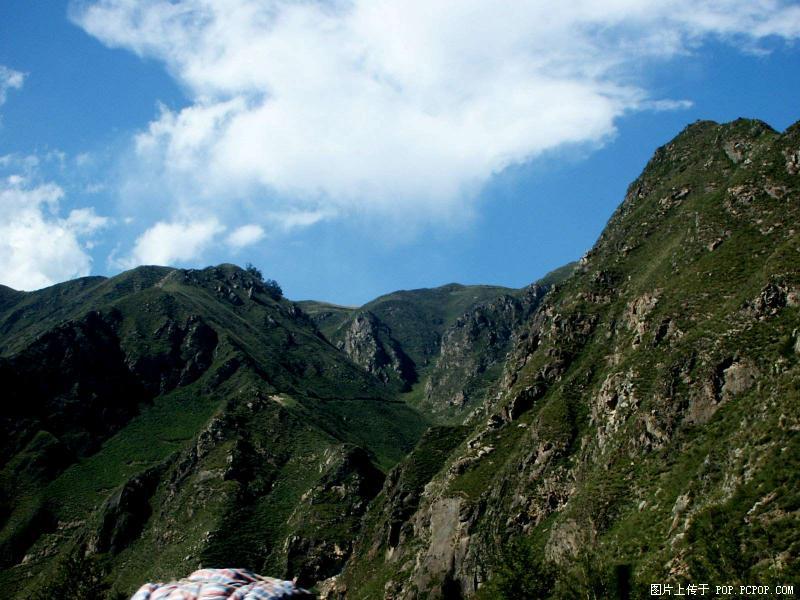 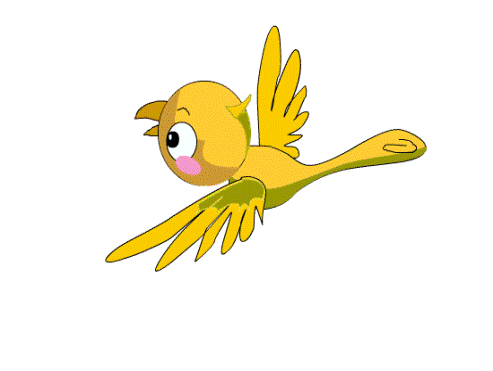 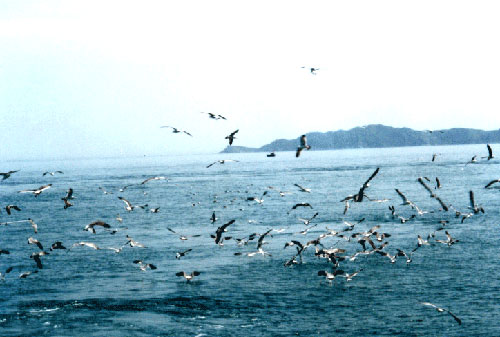 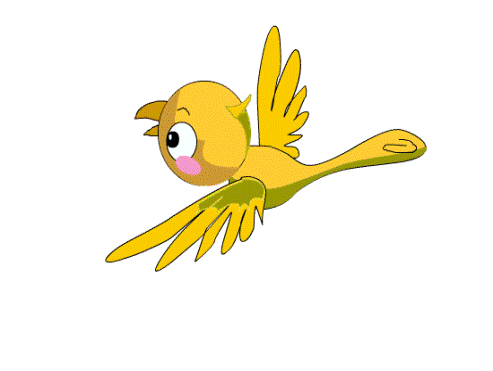 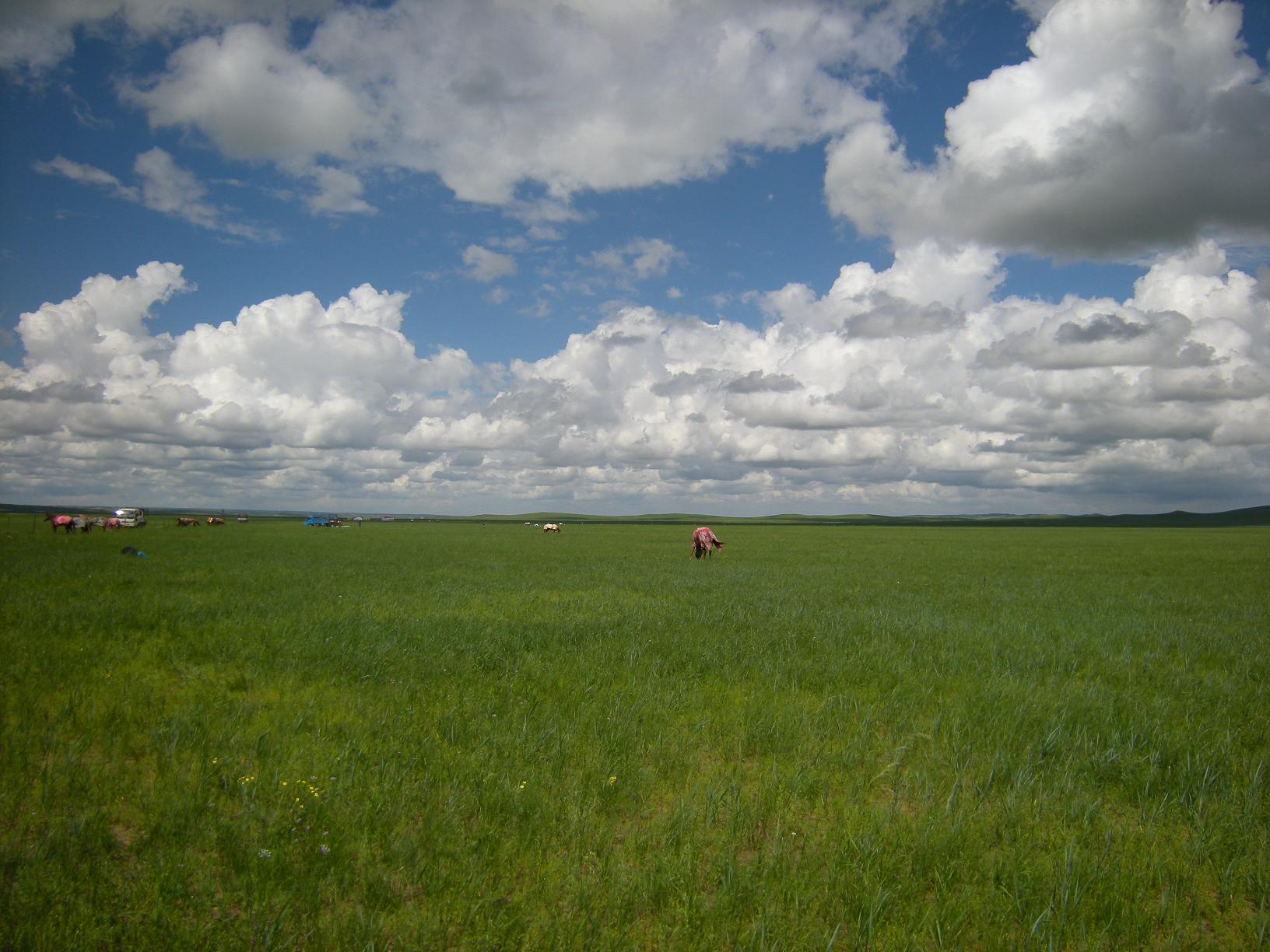 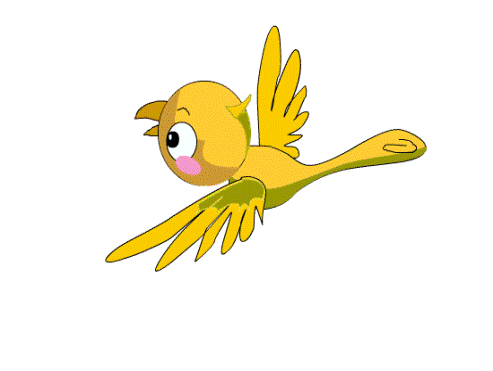 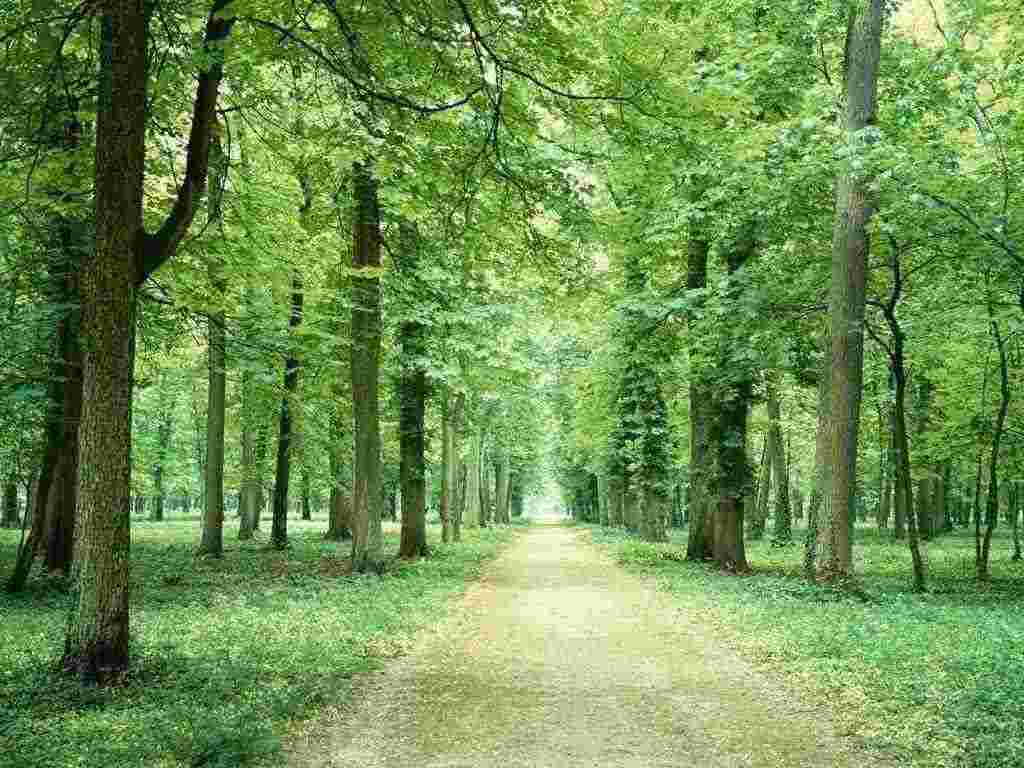 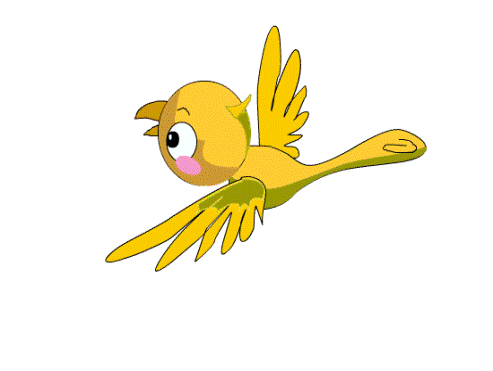 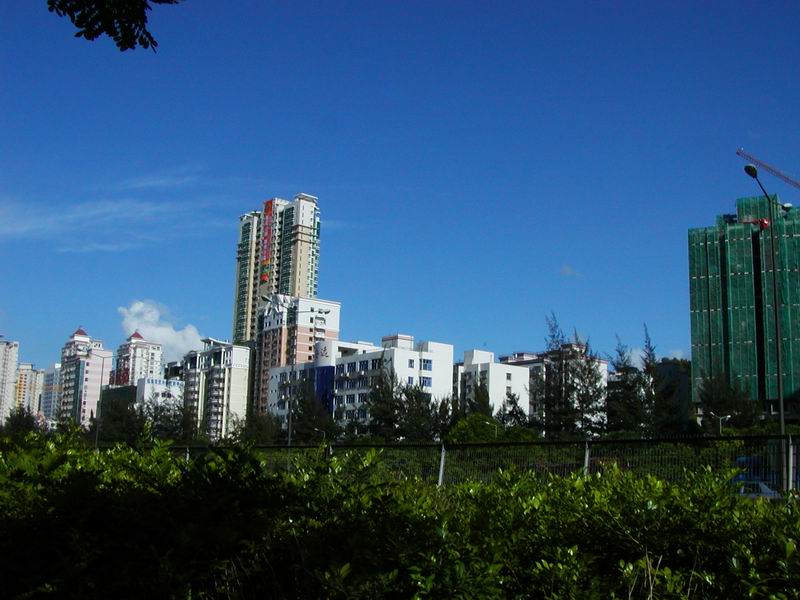 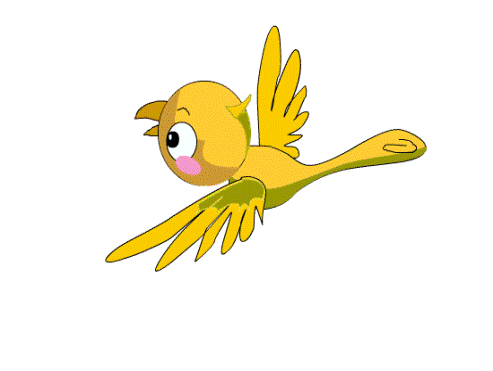 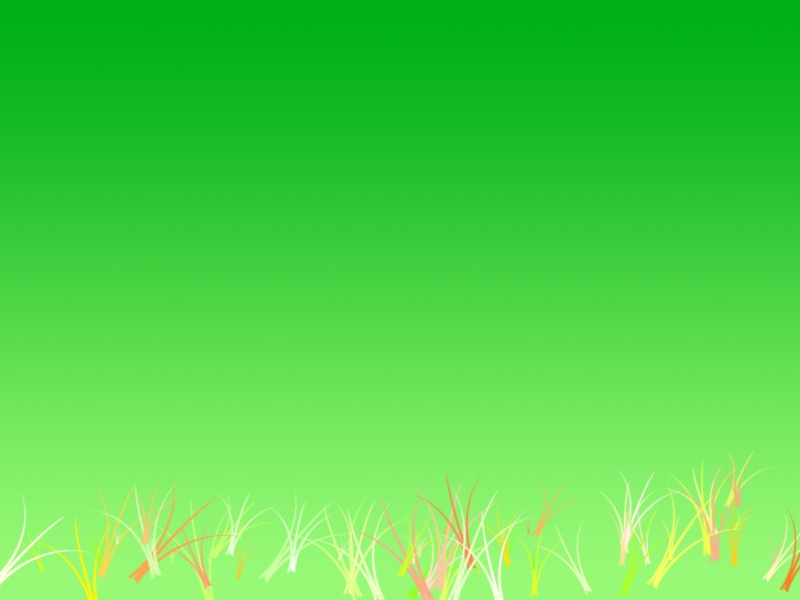 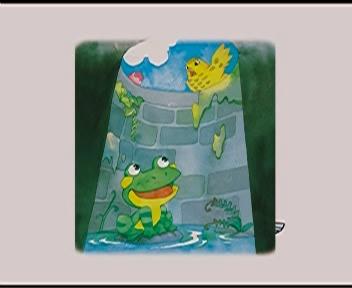 小鸟也笑了，说
青蛙笑了，说
“朋友，你是弄错了。不信，你跳出井来看一看吧。”
“朋友，我天天坐在井里，一抬头就看天。我不会弄错的。”
第三次对话
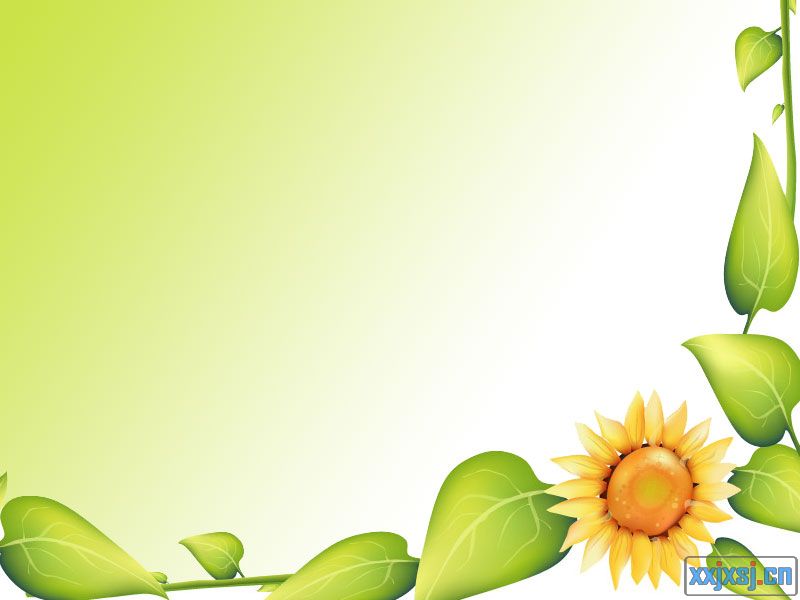 青蛙问小鸟 ：“你从哪儿来呀？”
小鸟回答说：“我从天上来，飞了一百多里，口渴了，下来找点水喝。”
青蛙说 ：“朋友，别说大话了！天不过井口那么大还用飞那么远吗？”
小鸟说：“你弄错了。天无边无际，大得很哪！ ”
青蛙笑了，说：“朋友，我天天坐在井里，一抬头就看见天。我不会弄错的。”
小鸟也笑了，说：“朋友，你是弄错了。不信，你跳出井口来看一看吧。”
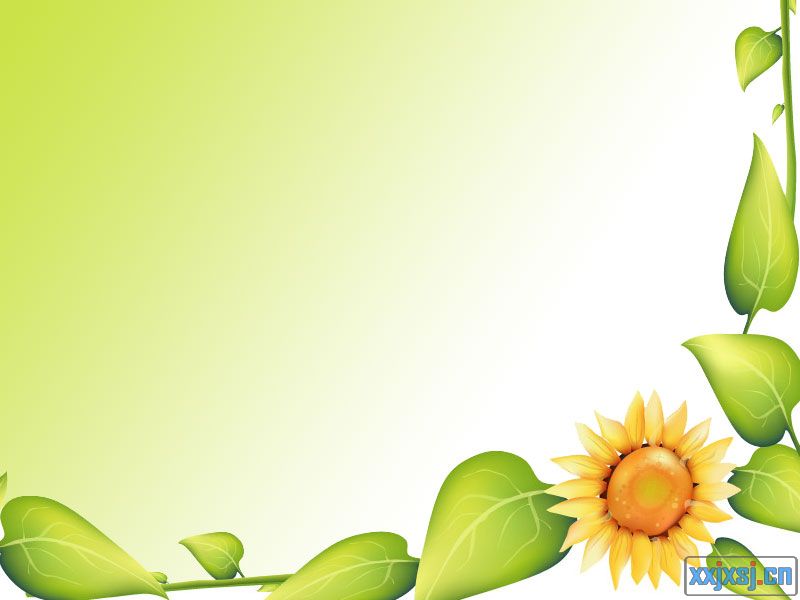 小练笔
请同学们发挥想象，想一想假如你是那只小青蛙，当你跳出井口后，你会看到什么，想说些什么？看看谁写的最好。
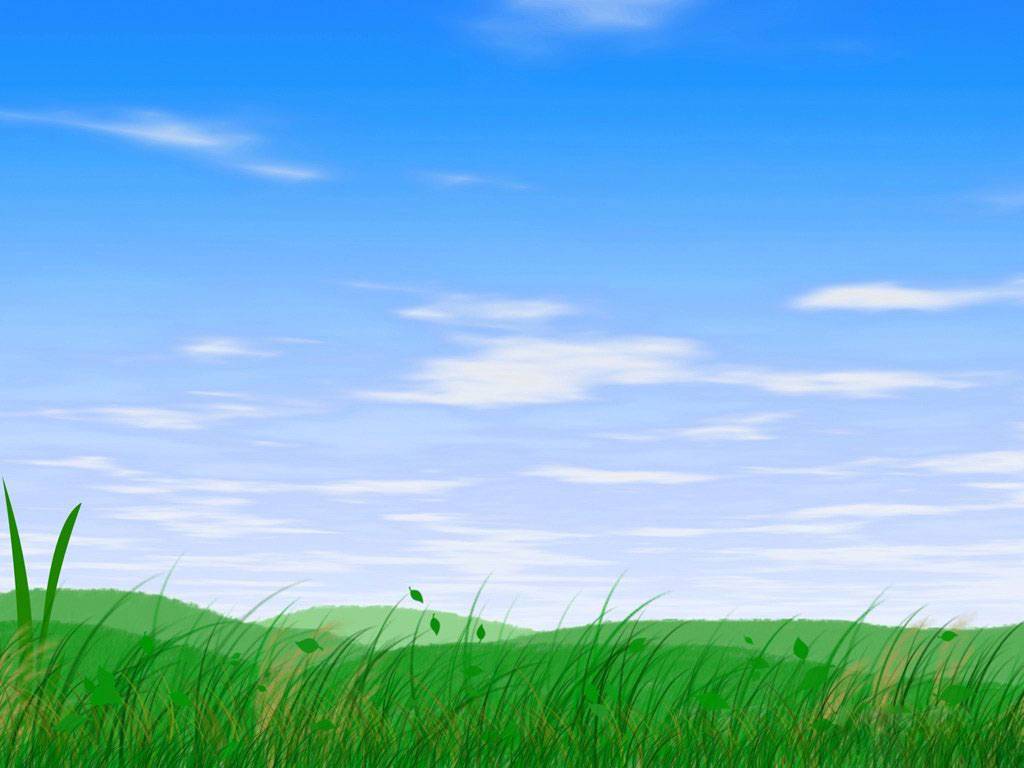 青蛙跳出了井口看到了----------------------------；看到了-------------------；看到了----------------------；他对小鸟说：“--------------------------------------。”
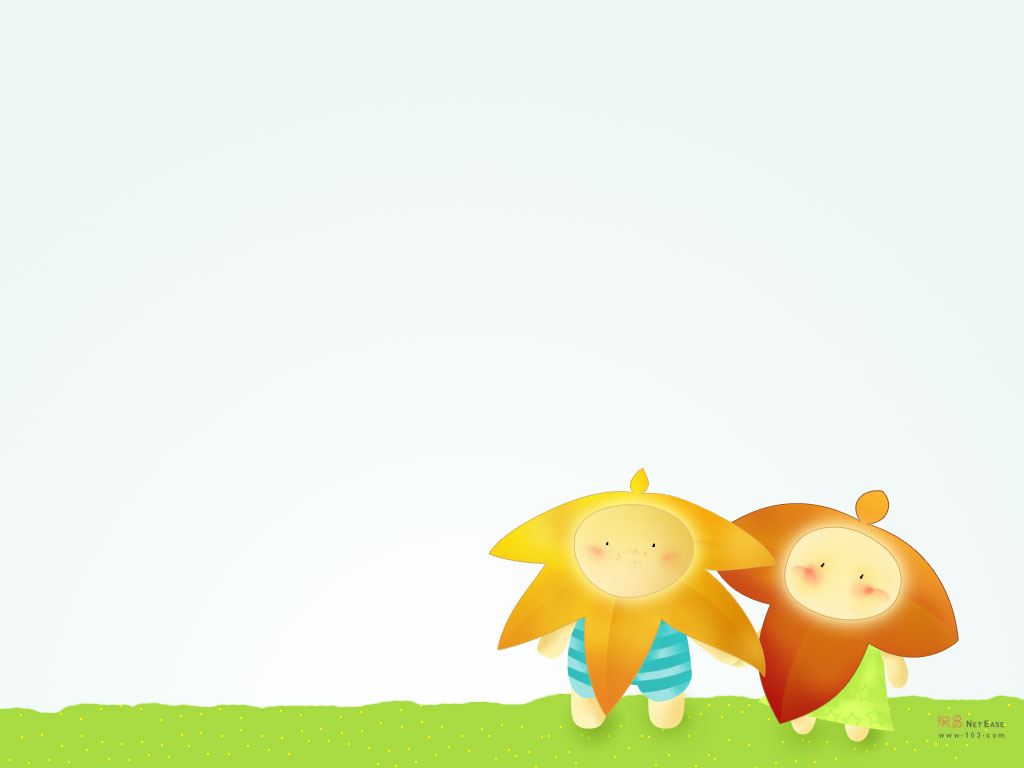 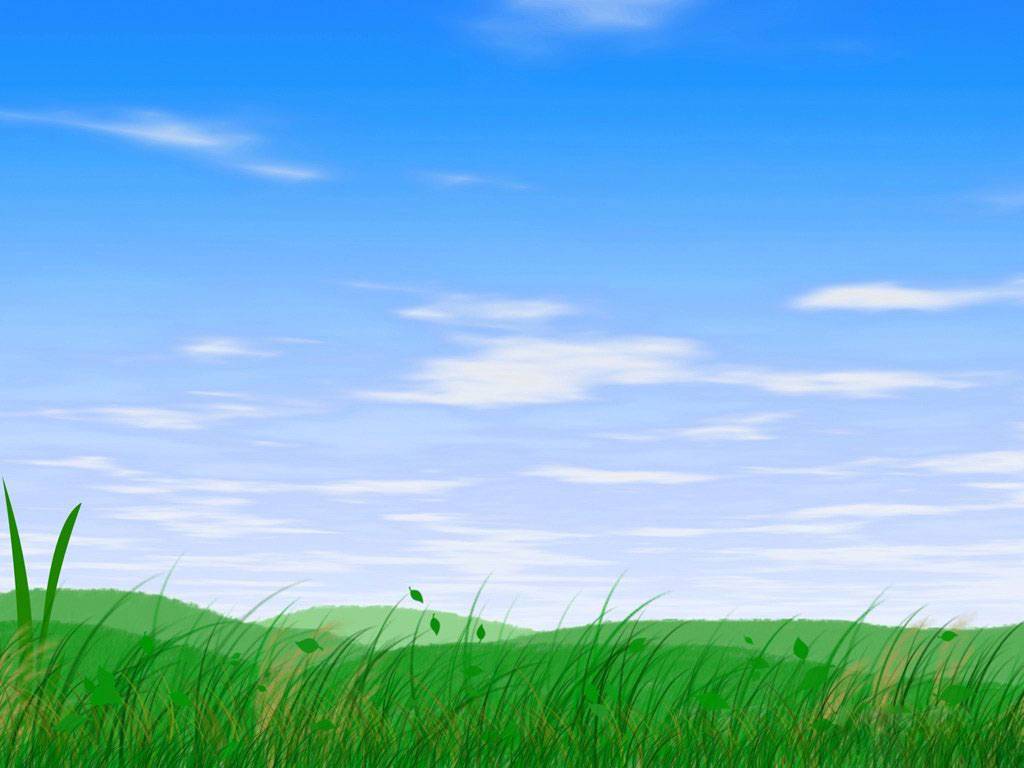 拓展阅读
交流：学了这则寓言故事后，你懂得了一个什么道理？
必读
        《一孔之见》54页
        《盲人摸象》54页
        《饮鸩止渴》55页
选读
        《夜郎自大》55页
看问题，认识事物，不要像青蛙那样自以为是，要像小鸟那样飞得高看得远。